Wind Analysis in BIM
Building Performance Analysis (BPA)
Insight Energy Optimization
Insight is an analysis tool that provides information about your building’s projected energy use and the energy costs associated with meeting that demand.

 Insight’s Generate tool 
 Insight’s Optimize tool
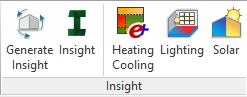 What are the inputs you need?
The building geometry 
The thermal performance 
The occupancy of the building 
The properties of the climate 
The energy sources available at the building's location
Wind Analysis in BIM
External airflow analysis 
How to mass and orient a new building 
How to design courtyards 
What site elements like walls, trees, and landscaping can help improve the wind flow patterns 
where to place openings 
estimate the impact of wind 

Internal airflow analysis 
What is the expected airflow rate and temperature at a given location of your model
active HVAC systems
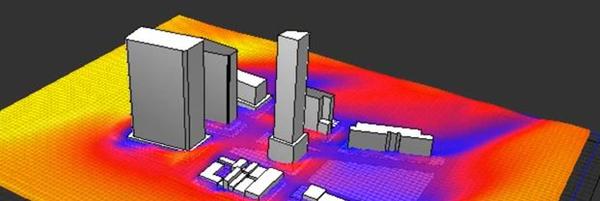 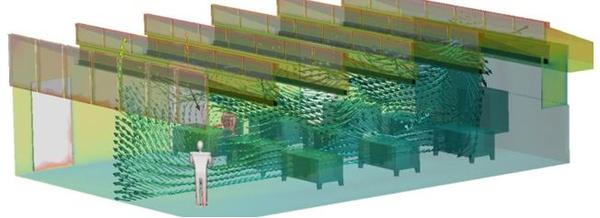 Flow Design in Revit
computational fluid dynamics (CFD) tool that integrates with Autodesk Revit 


simulate air speeds and pressures around a building site 
set up the wind tunnel.